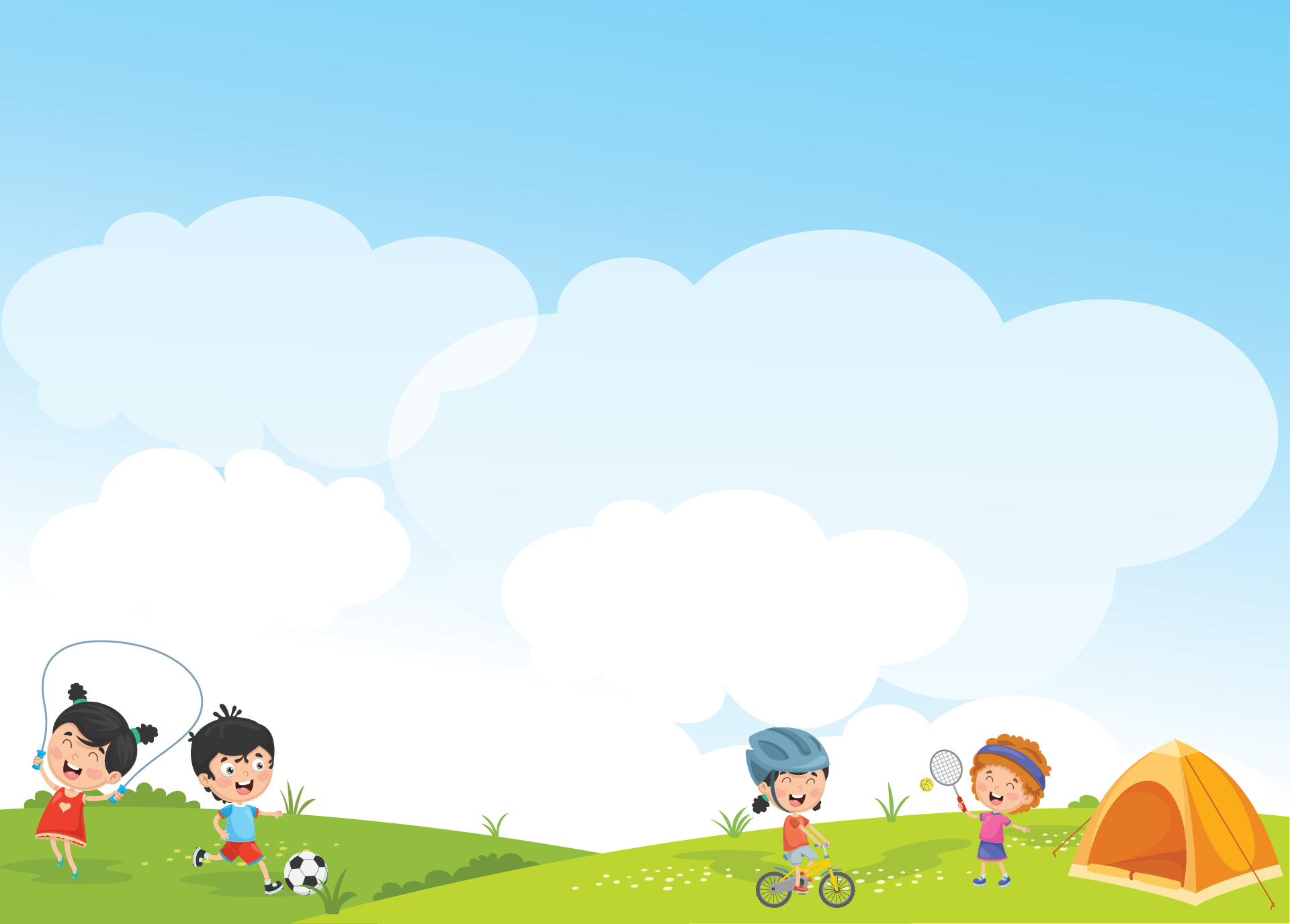 Ôn bài cũ
Câu hỏi của sói
1
Một chú sóc đang chuyền trên cành cây bỗng trượt chân, rơi trúng đầu lão sói đang ngái ngủ. Sói chồm dậy, túm lấy sóc. Sóc van nài:
	 – Xin hãy thả tôi ra!
	Sói nói:
	 – Được, ta sẽ thả, nhưng ngươi hãy nói cho ta biết: Vì sao bọn sóc các ngươi cứ nhảy nhót vui đùa suốt ngày, còn ta lúc nào cũng thấy buồn bực?
	Sóc bảo:
	 – Thả tôi ra, rồi tôi sẽ nói.
	Sói thả sóc ra. Sóc nhảy tót lên cây cao, rồi đáp vọng xuống:
	 – Mỗi khi nhìn thấy anh, chúng tôi đều bỏ chạy vì anh hay gây gổ. Anh hay buồn bực vì anh không có bạn bè. Còn chúng tôi lúc nào cũng vui vì chúng tôi có nhiều bạn tốt.
(Theo Truyện cổ Grim)
2
5
BÀI HỌC TỪ CUỘC SỐNG
Bài
3
CÂU HỎI CỦA SÓI ( TIẾT 2)
Chọn từ ngữ để hoàn thiện câu và viết câu vào vở
5
hát      tốt bụng       chăm chỉ
gây gổ
nhảy nhót
(…..)
a. Mấy chú chim sẻ đang                 trên cành cây.
b. Người nào hay              thì sẽ không có bạn bè.
(…..)
Quan sát tranh và dùng từ ngữ để nói theo tranh
6
chơi
bạn  bè
gây gổ
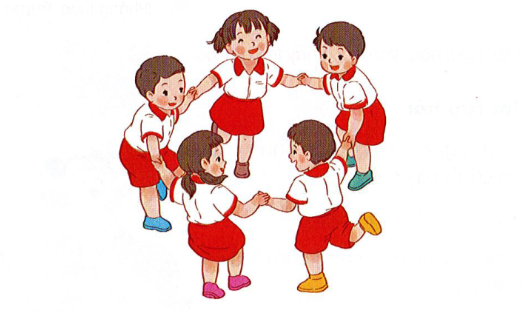 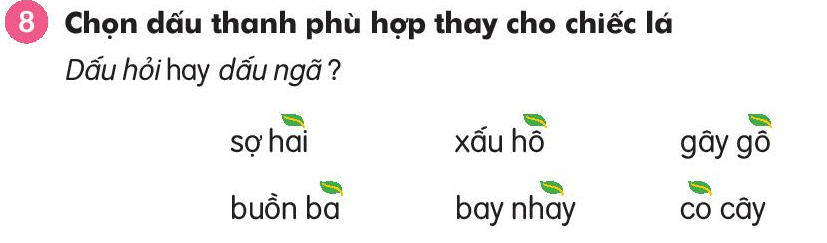 ,
,
~
,
,
~
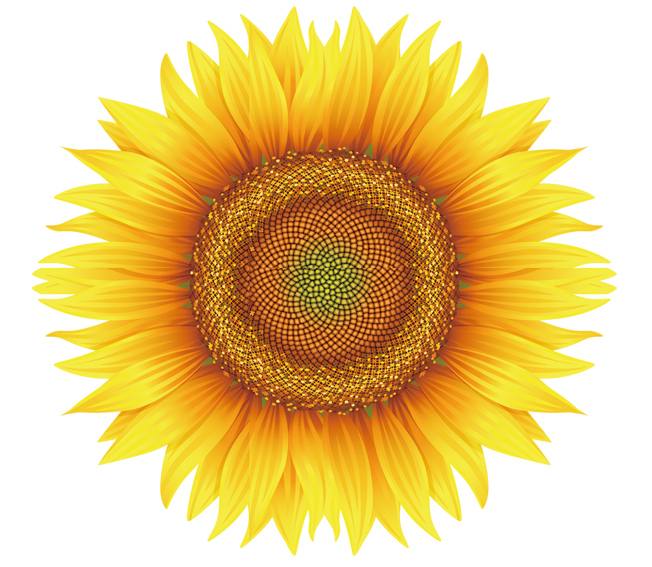 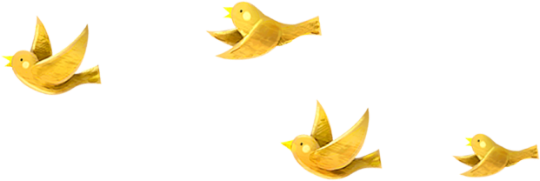 9
Giải ô chữ
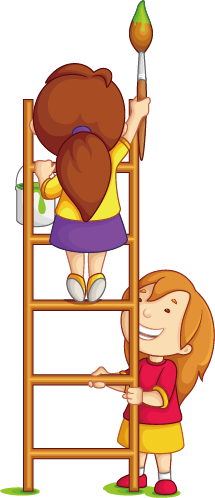 Giải ô chữ Đi tìm nhân vật
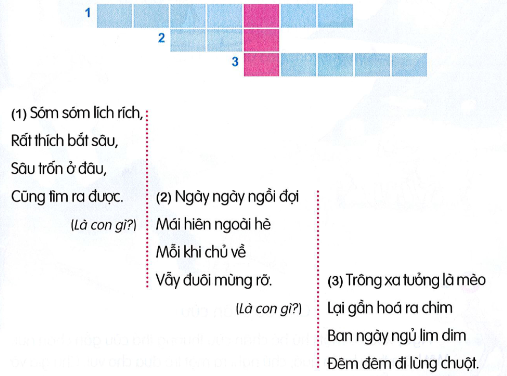 2. Giải ô chữ
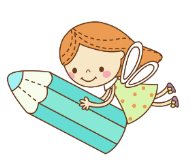 1
U
C
o
C
H
M
E
2
H
I
M
C
U
S
Â
3
O
Sớm sớm lích rich 
                                 Rất thích bắt sâu 
                                 Sâu trốn ở đâu
Cũng tìm ra được.
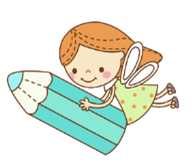 1
Ngày ngày ngồi đợi
	Mái hiên ngoài hè
	Mỗi khi chủ về
	Vẫy đuôi mừng rỡ?
2
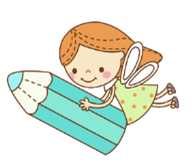 Trông xa tưởng là mèo
                      Lại gần hóa ra chim
                      Ban ngày ngủ lim dim
                      Đêm đêm đi lùng chuột.
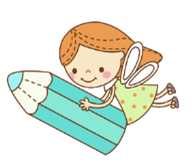 3
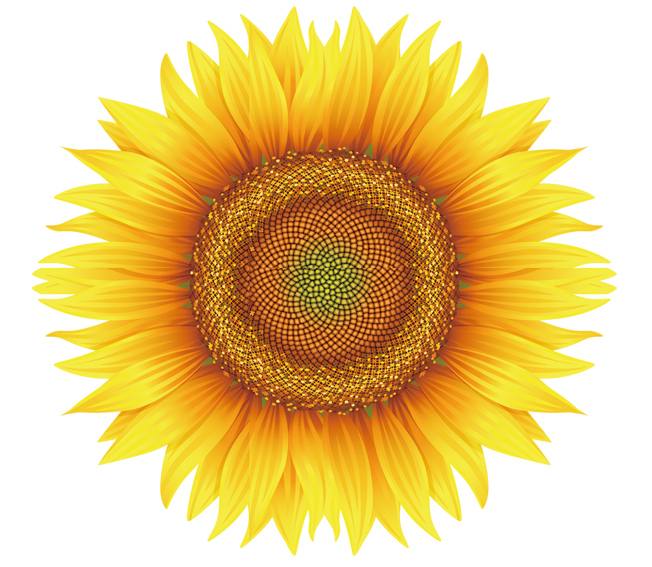 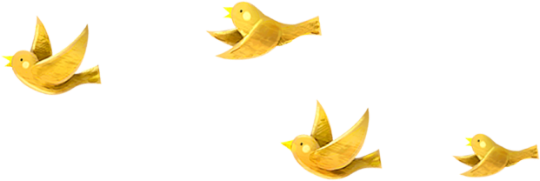 Luyện viết
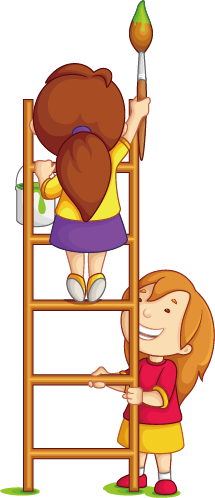 Viết câu đã hoàn thiện ở mục 5
5
nhảy nhót
a. Mấy chú chim sẻ đang                  trên cành cây.
gây gổ
b. Người nào hay              thì sẽ không có bạn bè.
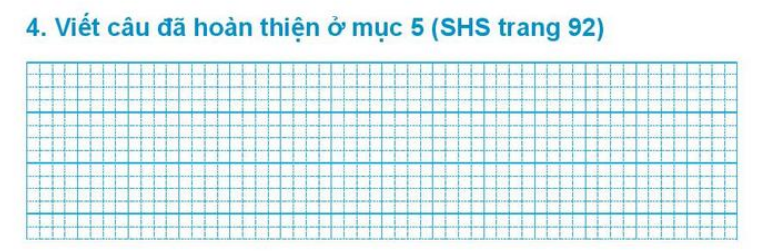 a.Mấy chú chim sẻ đang nhảy nhót trên cành
cây.
b. Người nào hay gây gổ thì sẽ không có bạn bè.
Nghe viết
Sói luôn thấy buồn bực vì sói không có bạn bè. Còn sóc lúc nào cũng vui vẻ vì sóc có nhiều bạn tốt.
S
C
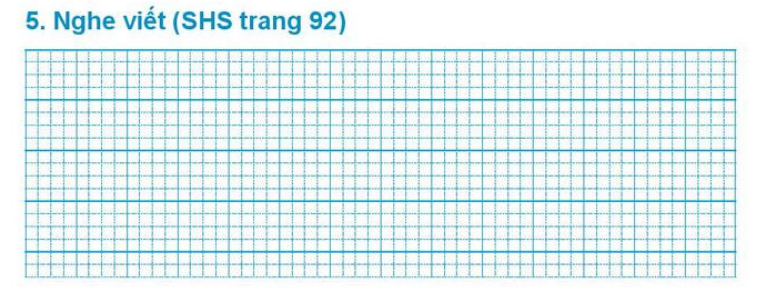 Sói luôn thấy buồn bực vì sói không có bạn bè.
Còn sóc lúc nào cũng vui vẻ vì sóc có nhiều bạn tốt.
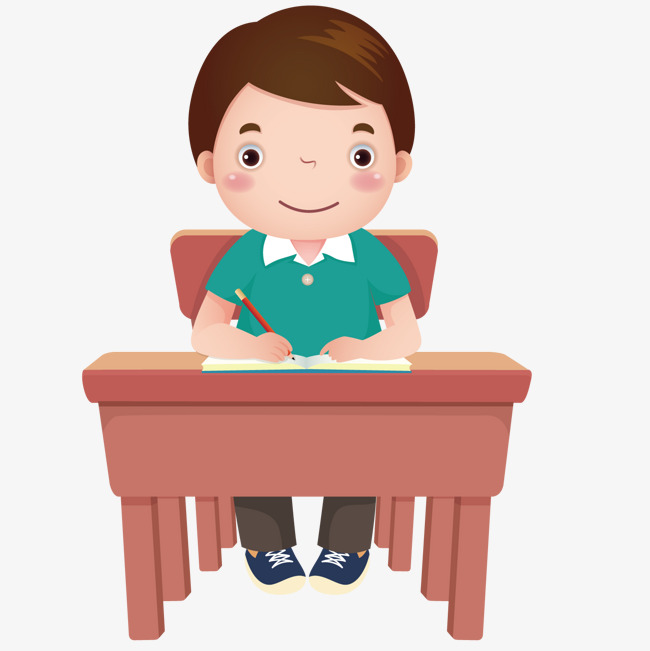 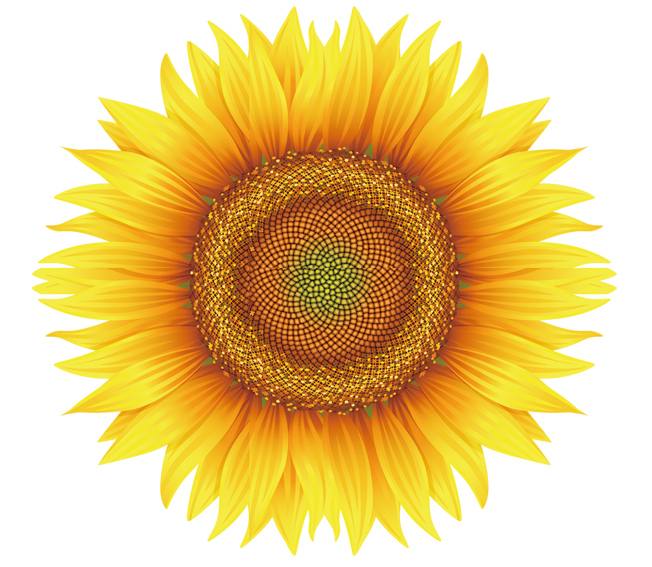 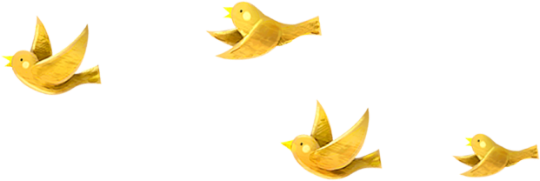 TẠM BIỆT
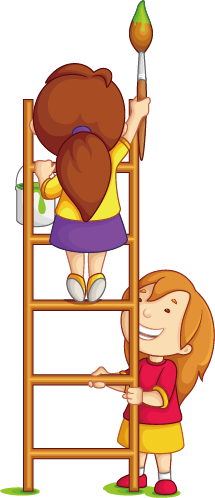